Want to become a
TRAVEL NURSE?
Join Wellpath in a Fulltime, National Travel Position
Competitive pay plus stipend
Built-in shift differential
Benefits Package:  medical, dental, vision, 401K
Eligible to accrue vacation / sick time
“Great appeal for nurses who want comprehensive onboarding, variety in employment options, synergistic teams, and competitive pay.”
Five Star Opportunity
13-week assignments to a facility within a particular region*
must be able to work flexible schedules 
may be scheduled to work at secondary locations in areas where the company operates multiple facilities
work locations may change / may be assigned to additional facilities
Guarantee 36-40 hours / per week
Mileage reimbursement when traveling to a new assignment
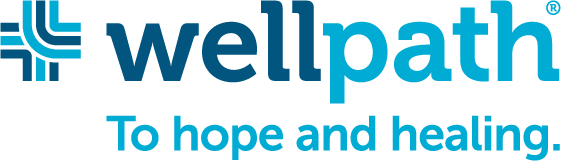